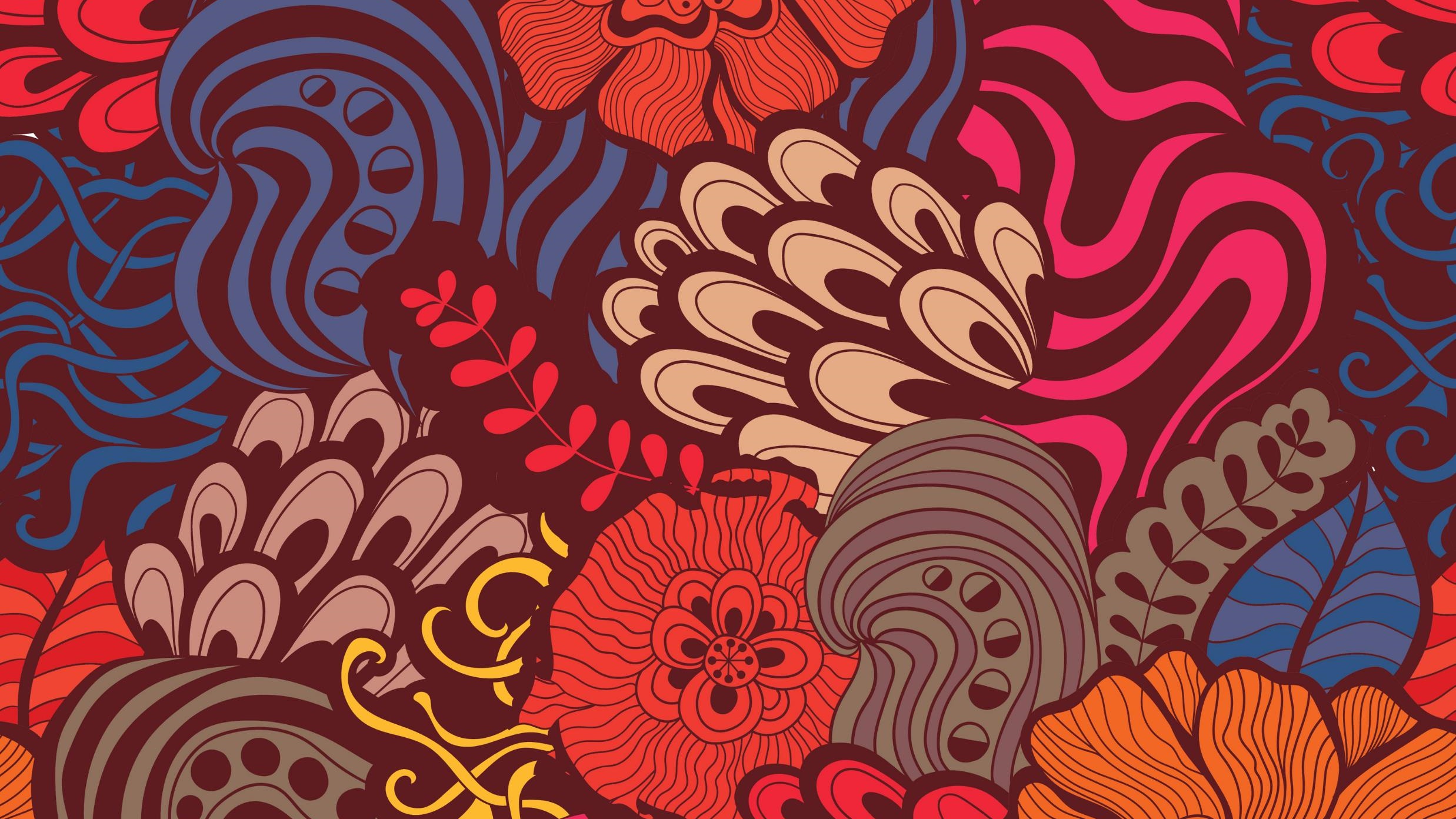 ZAPALJENJEINFLAMATIO
Sit Dolor Amet
UPALA ILI ZAPALJENJE- ODBRAMBENI MEHANIZAM ORGANIZMA
SLOŽEN ODGOVOR ORGANIZMA NA ŠTETNE AGENSE
ČITAV NIZ REAKCIJA
LOKALNA REAKTIVNA PROMENA U TKIVU
OSNOVNI (KARDINALNI) ZNACI ZAPALJENJA
1. TUMOR-OTOK
2. CRVENILO- RUBOR
3. TOPLOTA- CALOR
4. BOL. DOLOR
5. OŠTEĆENA FUNKCIJA- FUNKTIO LESA
TUMOR
OTOK, EDEM
USLED NAKUPLJANJA TEČNOSTI
BELANČEVINE, KRVNE ĆELIJE 
U CILJU REAKCIJE ZAŠTITE TKIVA
CRVENILO
RUBOR
USLED AKTIVNE ARTERIJSKE HIPEREMIJE
TOPLOTA
CALOR
POVEĆANA TEMPERATURA NA MESTU ZAPALJENJA
HIPEREMIJA
POJAČAN PROMET MATERIJA
BOL
DOLOR
NASTAJE ZBOG PRITISKA NA NERVE
TOKSIČNI PRODUKTI ZAPALJENJA
OŠTEĆENA FUNKCIJA TKIVA
FUNCTIO LAESA
POSLEDICA OTOKA, BOLA I ŠTETNIH PRODUKATA
OSNOVNI KARDINALNI ZNACI ZAPALJENJA
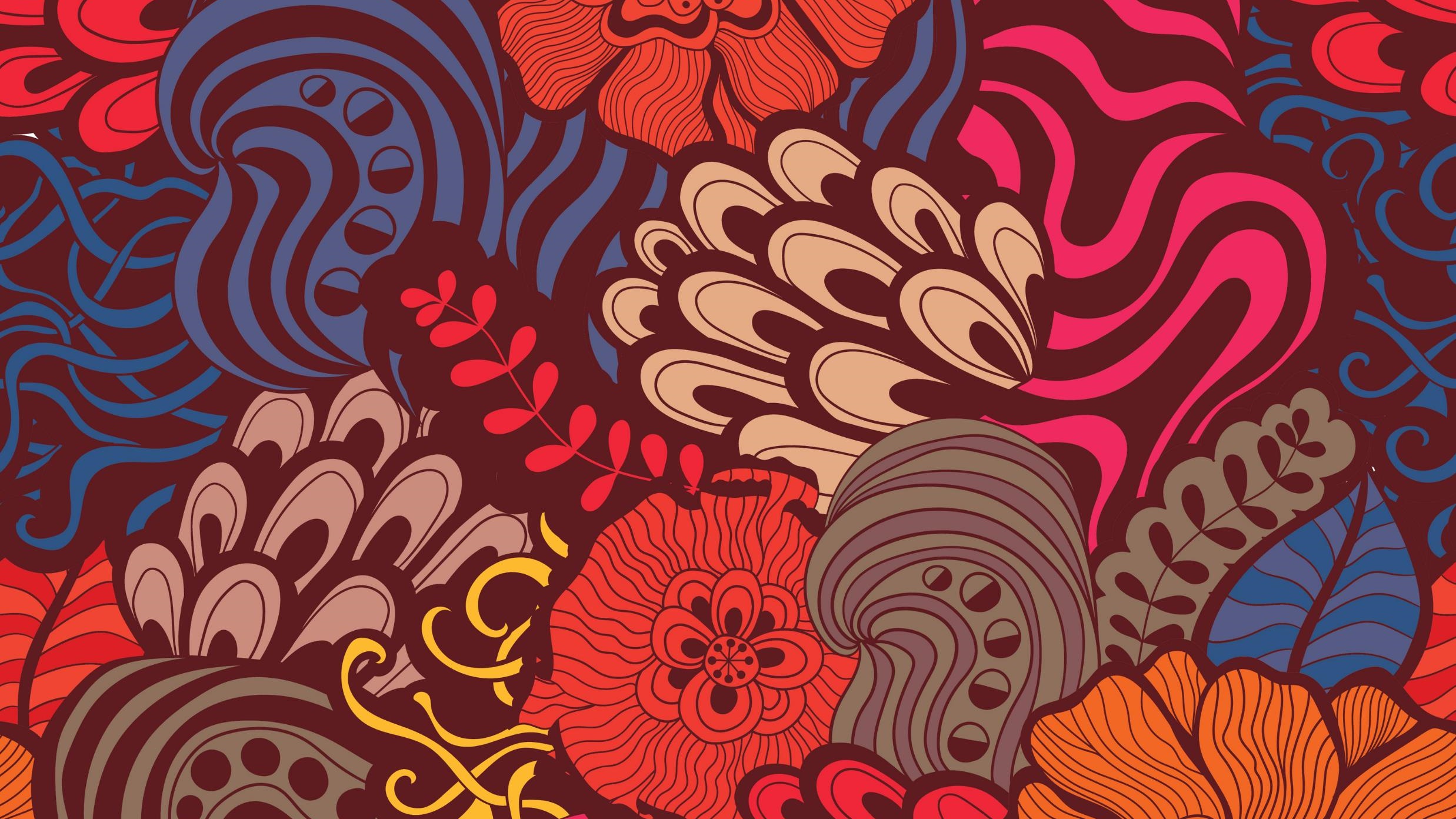 Title Lorem Ipsum Dolor